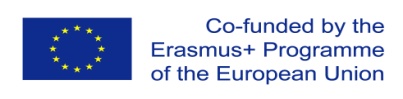 Quality Control Plan
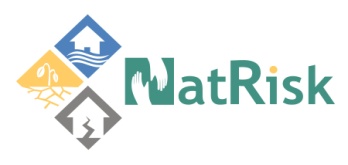 Dr Sally Priest, Flood Hazard Research Centre
6th April 2017
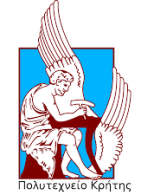 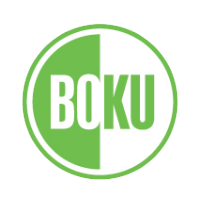 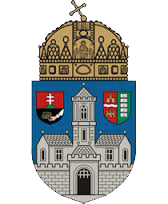 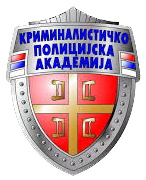 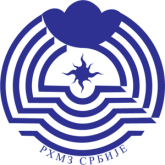 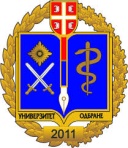 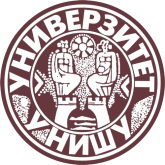 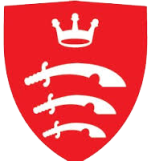 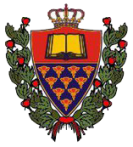 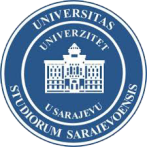 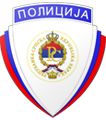 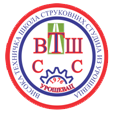 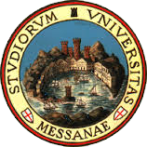 Quality Control Structure
Work Package and Partner Reports

Quality Assurance Committee (QAC) Reports

Independent Monitoring Evaluations
2
Work Package (Q) and Partner Reports (R)
Light-touch, self-evaluation
Identification of any shortfalls in direction of planned outcomes
	-  65% by 14th October 2017
	-  90% by 14th October 2018
	- 100% by 14th October 2019
Enable timely mitigation
3
Work Package Self-Assessment Report (Q)
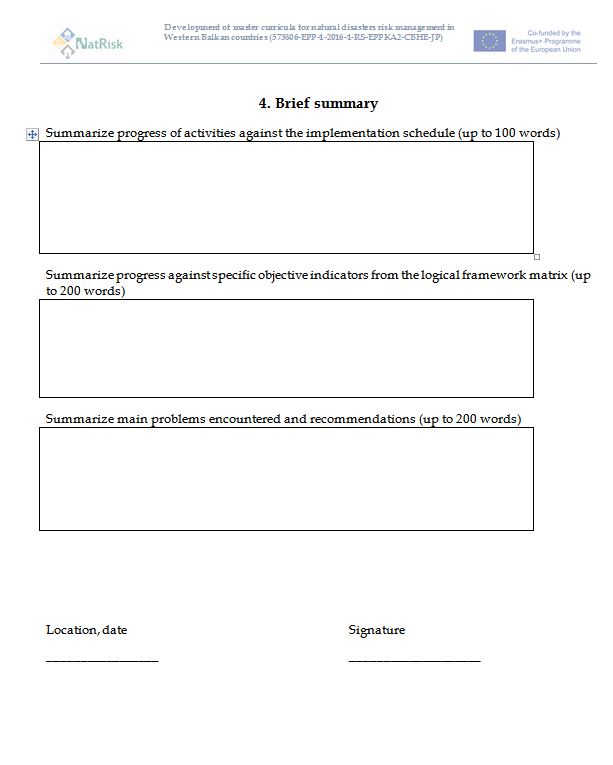 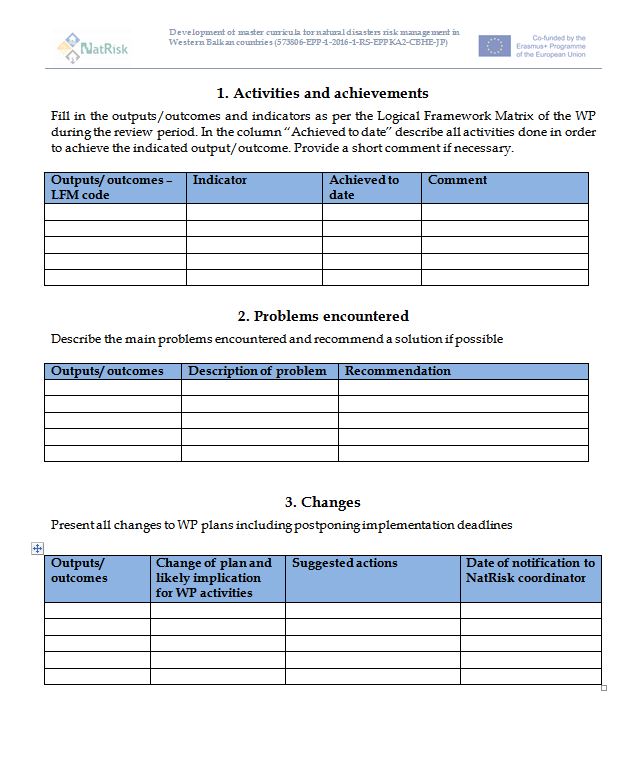 4
[Speaker Notes: Biannual – i.e. twice a year – 30 March and 30th September.]
Partner Self-Assessment Report (R)
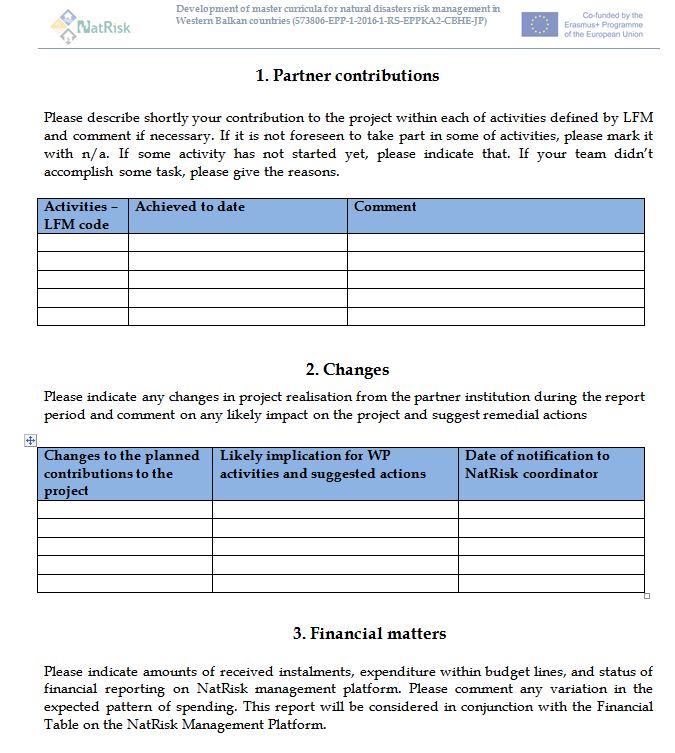 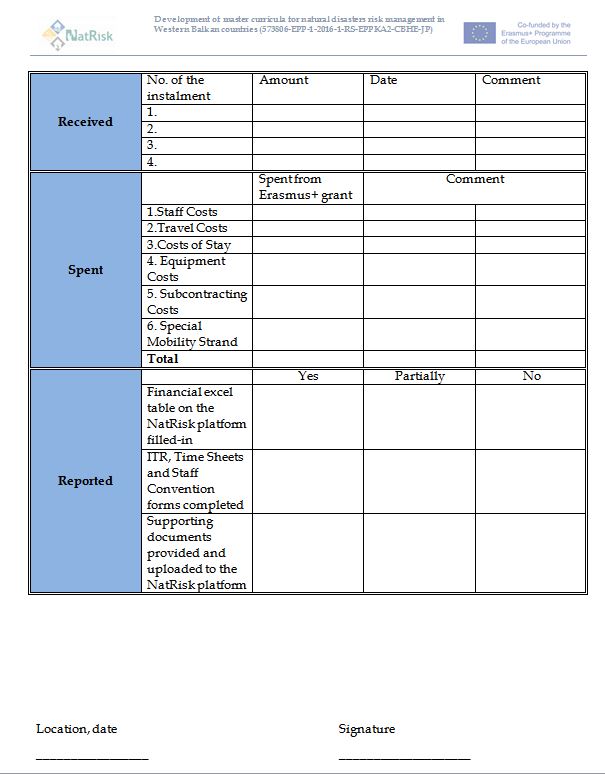 5
[Speaker Notes: Yearly  - on 30th September]
Deliverable Review (S)
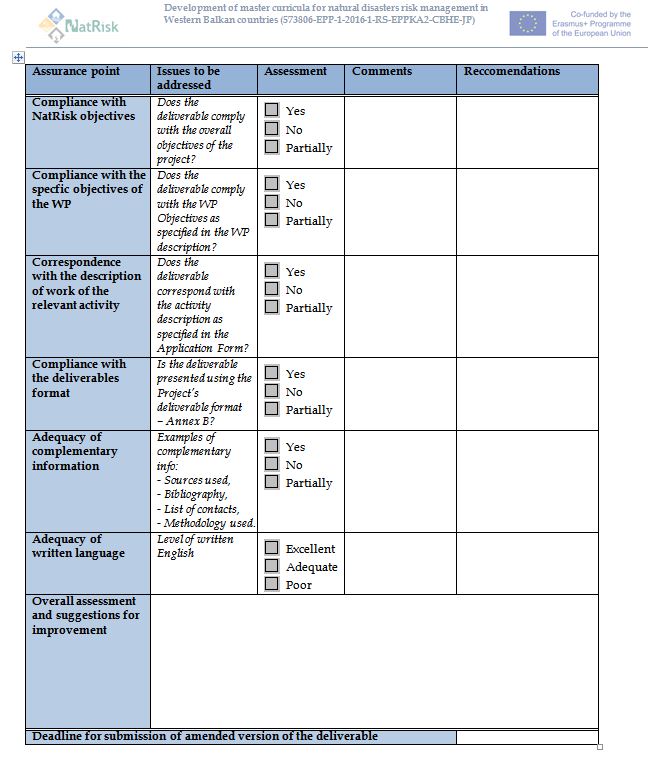 6
[Speaker Notes: When required – i.e. within two weeks of the deliverable date. This is the responsibility of the person writing up the deliverable and then reviewed by WP leader and project coordinator]
Work Package Summary Report (T)
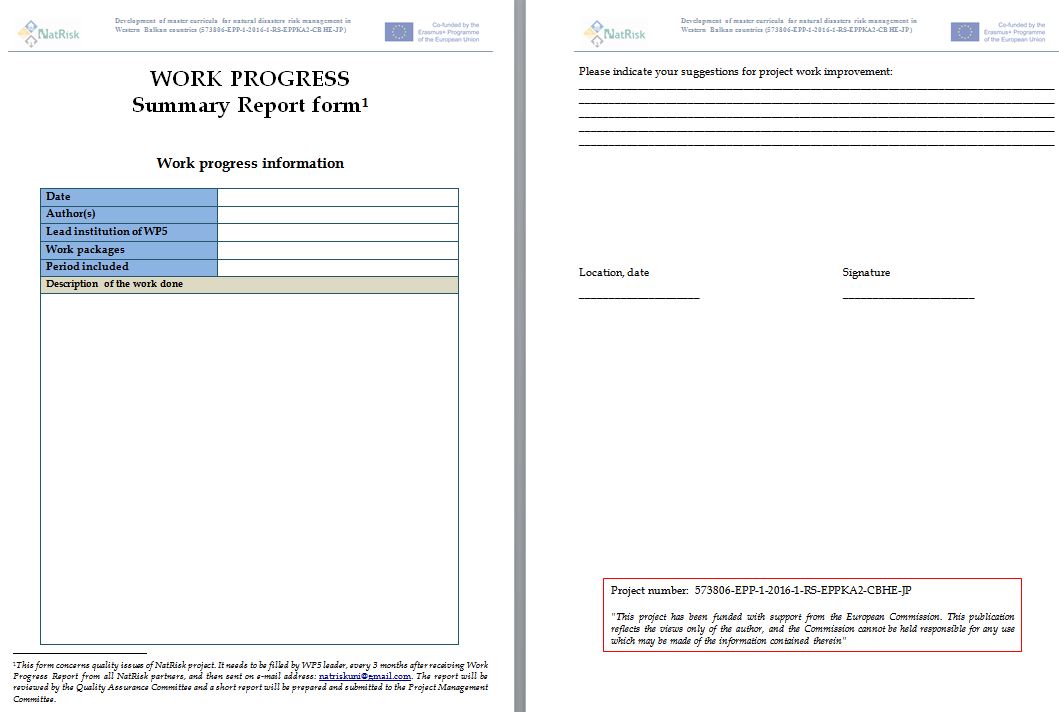 7
Internal Project Quality Evaluation Form (U)
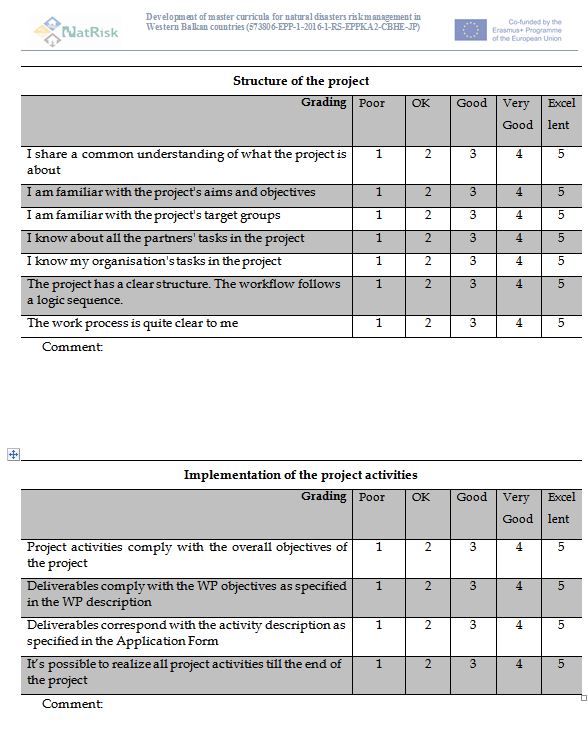 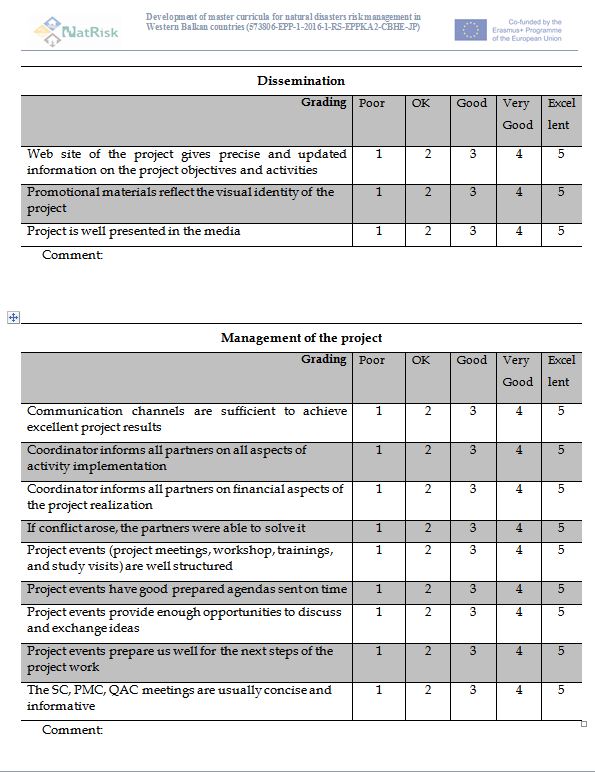 8
Internal Project Quality Evaluation Form (U)
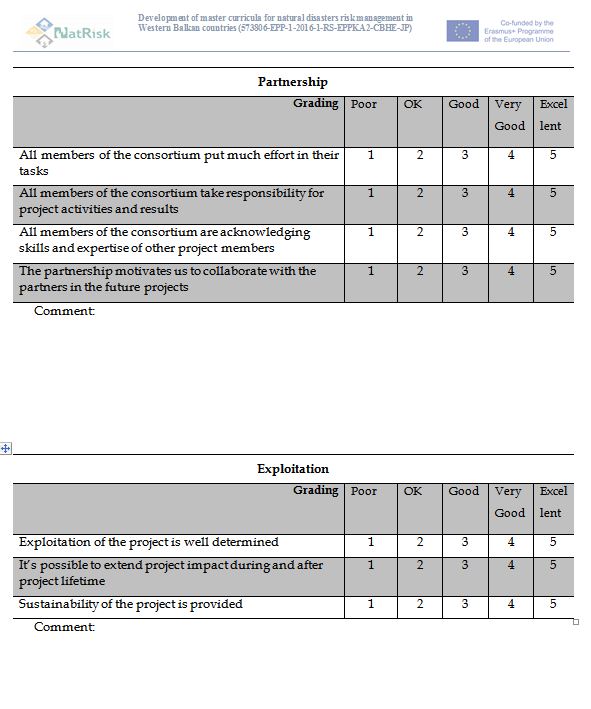 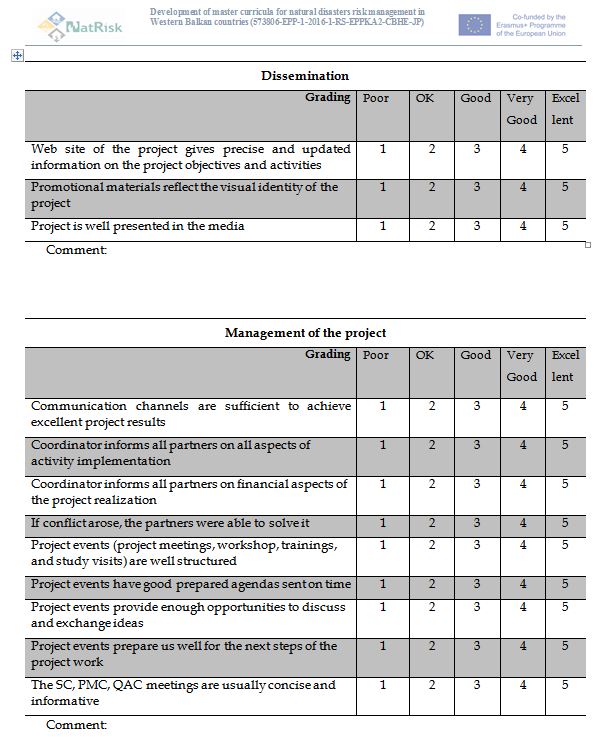 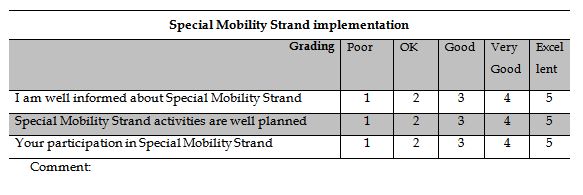 9
Internal Project Quality Evaluation Form (V)
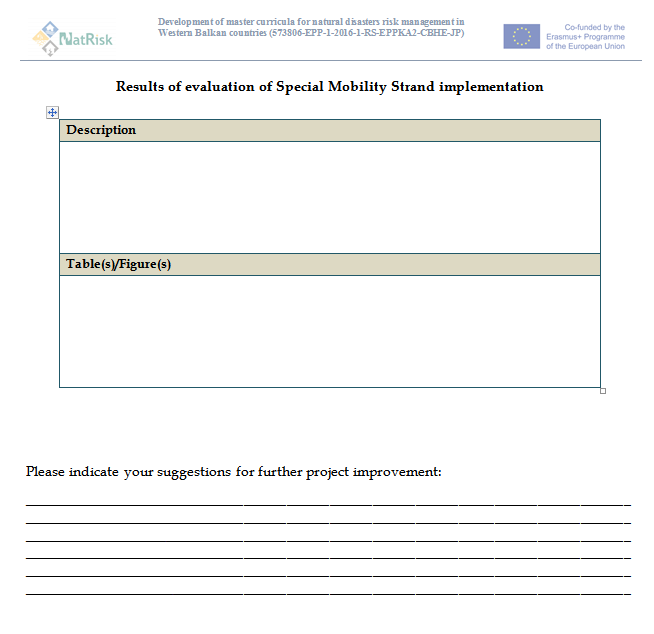 Structure
Implementation of activities
Dissemination
Management
Partnership
Exploitation
Special Mobility Strand
10
External review process
Quality evaluation
Two external review points 
Project mid-point – May 2018
6 months before end of project 

Financial evaluation
Take place during the final year
- Deadline July 2019
To ensure that the project is on track and delivered according to the plan
Advice about improving quality of the project
11
Quality assurance
Key role of the WPs 
The QAC is NOT responsible for the academic content of the project outcomes
WPs for the outcomes need to ensure that they follow the quality standards of the relevant National Quality Agencies for countries implementing in the project
In accordance with the Standards and Guidelines for Quality Assurance in the European Higher Education Area (2015)
http://www.enqa.eu/index.php/home/esg/
12
A reminder of timings for WP leaders
13